Waimahia IntermediateStrategic Plan 2023
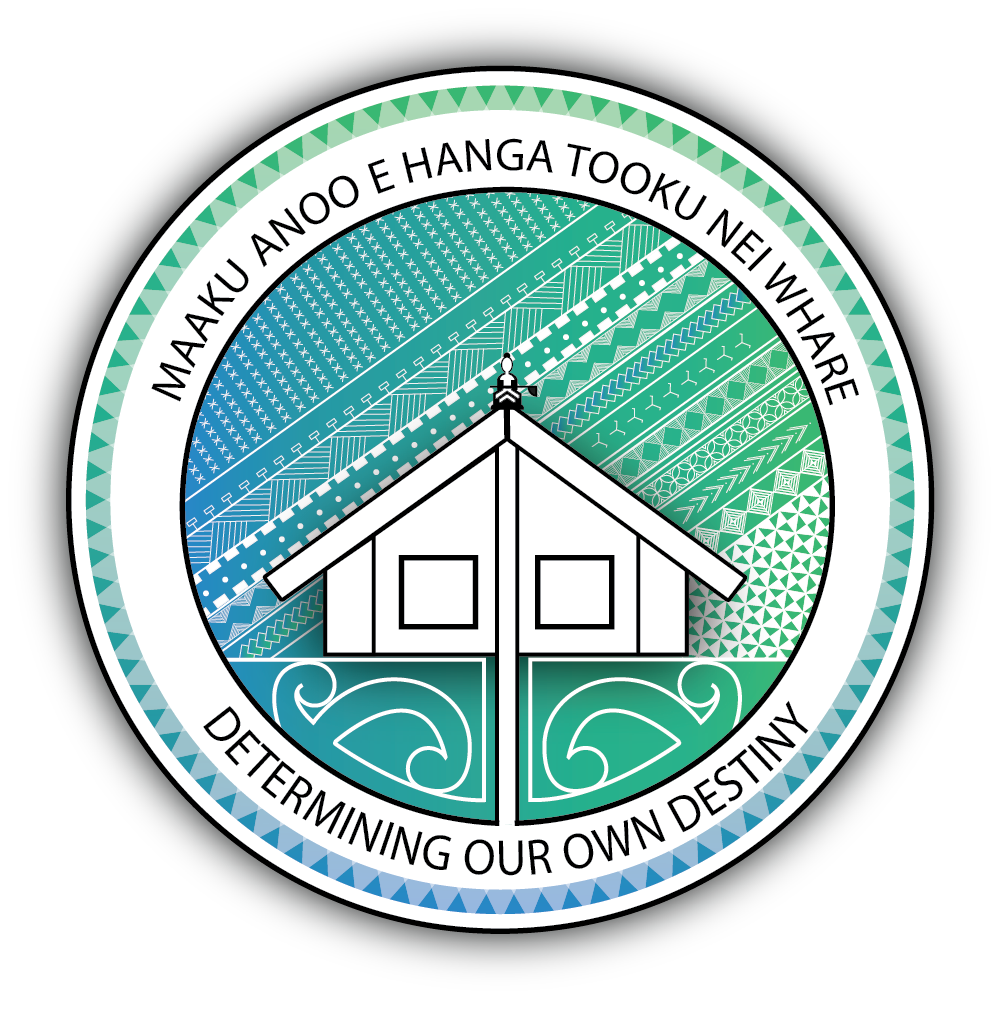 Ko wai Waimāhia?
10 years ago, the Board of Trustees changed the name of Weymouth Intermediate School so the essence and identity of the school would be more reflective of the local area and community the school served. “Waimāhia”, the waters of Māhia, was chosen to honour one of the tupuna of this area.
The BOT further strengthened the school’s ties with Tainui and with permission adopted one of Kīngi Tāwhiao’s visions as the School Whakatauki:

Māku anō e hanga tōku nei whare				     I myself shall build my house.	
Ko te tāhuhu he hīnau ko ngā poupou he māhoe, patatē.	     The ridge-pole made of hīnau, supporting posts of māhoe & patatē
Me whakatupu ki te hua o te rengarenga,			     Raise the people with the fruit of the rengarenga,
Me whakapakari ki te hua o te kawariki.				     Strenghthen them with the fruits of the kawariki.
			
Tāwhiao’s vision of self-sufficiency and self-determination, of using the resources around you to forge a bright future is one we at Waimahia Intermediate have for our students. We believe that our students arrive at our gates with ‘fruit’ of their own, and that school should be a place that enhances who we are and what we bring to the table. 

At Waimahia we work with our students so they are able to fashion their own house starting with the wealth of resources they and their whānau have at their disposal.
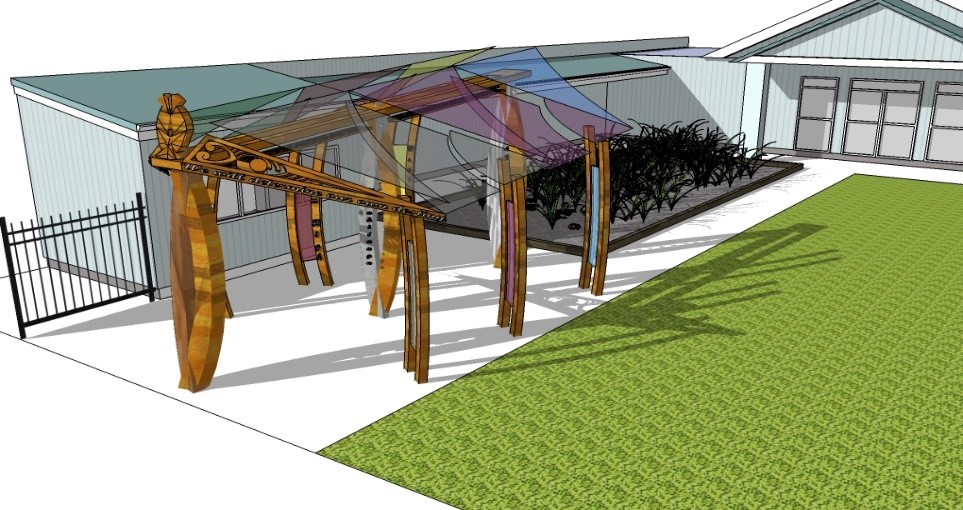 Our whare is upheld by three pou which represents both our mission and our core values.
Pou-tahu, the forward pou is MANA. 
Mana speaks of ownership, self-efficacy, strong identity & integrity.

Pou tokomanawa, the middle pou is MANAAKITANGA. 
Manaakitanga speaks of respect, service, inclusivity and an ethic of care.

Pou-tuarongo, the rear pou is MĀTAURANGA.
Mātauranga speaks of knowledge, inquiry, creativity, innovation.

These values underpin the way we enact all we do at Waimahia.
These concepts are also the vision we have for our students. Our students will leave Waimahia
 
Engaged, Achieving, Confident in our identity
Mana, Manaakitanga, Mātauranga
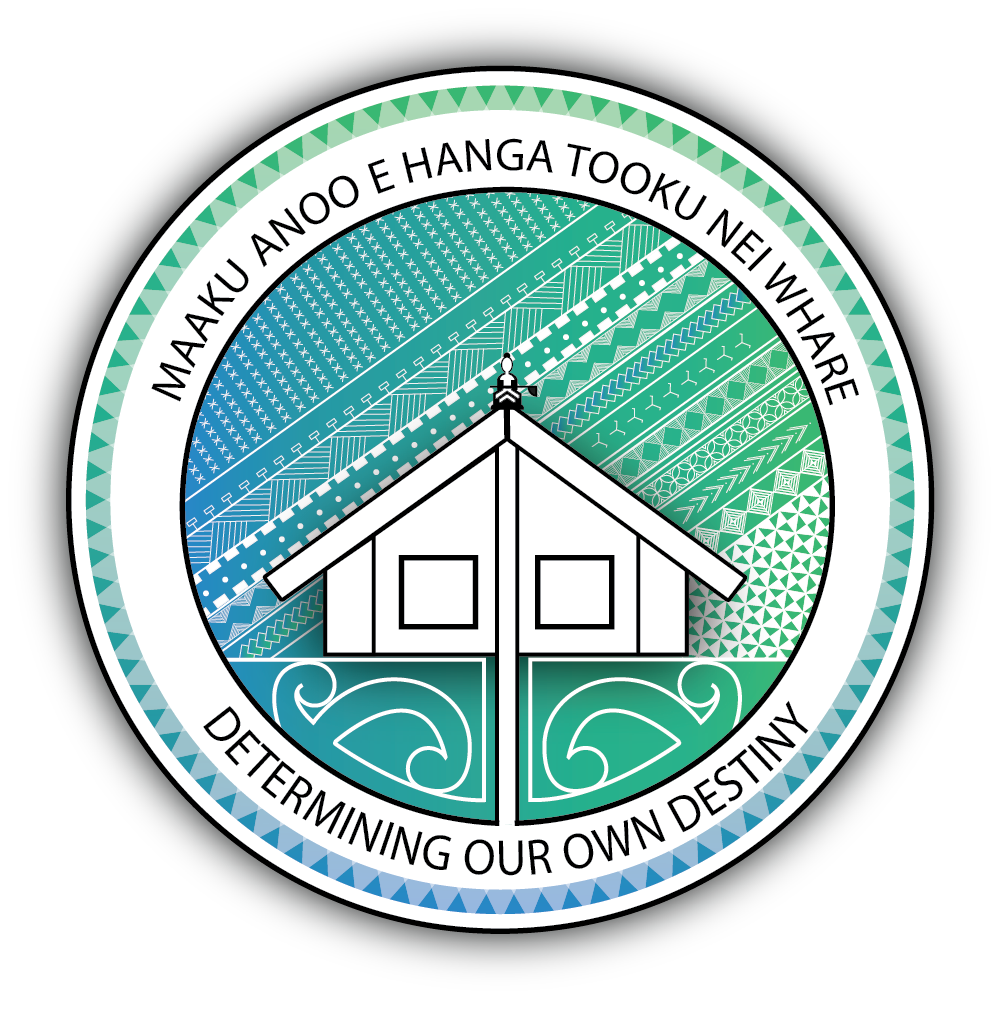 Waimahia Intermediate 2023 Plan
Māku anō e hanga tōku nei whare – We shall fashion our own house
Whakatauki
Mission
Mana, Manaakitanga, Mātauranga - Engaged, Achieving, Confident in our Identity
Making a positive impact for every learner through all means possible
Quality leadership that ensures success for all learners
Rich, reciprocal relationships that realise mutual aspirations
Goals
Relevant, real, indigenised curriculum taught by responsive, evidence-based teachers
Active learners who maximise all opportunities to grow & embed knowledge, skills & understandings
Honour student cultural capital through what and how we learn, assess, and celebrate
Use effective assessment literacy to promote further learning
Grow critical thinking skills in all areas of learning and school life
Grow the ability to think outside the box and the courage needed to apply this thinking
Engage whānau as stakeholders in the execution of our vision and values
Form networks of learning with mana whenua, Manurewa marae, kaahui ako, other contributing schools
Connect with local community resources to promote wider engagement
Engage students through programmes that promote positive school culture
2023
Strategic Initiatives
Plan engaging learning based on relevant information and evidence of learner strengths, interests and needs
Use high-leverage teaching strategies across the curriculum to accelerate  learning
Use effective assessment literacy to respond to diverse learner needs in the moment
Ensure that essential retained and applied across the curriculum
Grow individual ability to design effective learning for diverse learners 
Use quality feedback on observed practices to ensure teaching strategies are implemented with fidelity
Lead evidence-based talanoa focused on positive impact for learners
Use a range of evidence to strategically grow areas of need and/or responsibility
Highly skilled, motivated teachers making continual improvements based on reliable review information of the impact made on learning
Confident, engaged, achieving, self-motivated and self-managing students equipped for the next stages of learning
Highly skilled, motivated leaders making continual improvements based on evidence of individual, collective & systemic growth and need
Engaged whānau & community are highly satisfied & proud of the outcomes gained through the range of quality learning opportunities we provide
Our Success
Values
MANAAKITANGA
MANA
MĀTAURANGA
Goal 1: Effective Teachers
Relevant, real, inidgenised curriculum taught by responsive evidence-based teachers
Initiative 1
Initiative 2
Initiative 3
Initiative 4
Plan engaging learning based on relevant information & evidence of learner strengths, interests & needs
Use high-leverage teaching strategies across the curriculum to accelerate learning
Use effective assessment literacy to respond to diverse learner needs in the moment
Ensure that essential learning is retained and applied across the curriculum
Broaden our understanding of the practices and expectations in the different phases of the PTLA Cycle in QLC
Address teacher content knowledge gaps across the curriculum to support imaginative, innovative design for learning
Address teacher content knowledge by ensuring they can know, do, understand what is asked of students
Continued whole school planning
Develop depth and variety of learning experiences for our students eg. Access to external experts, EOTC
Indigenise Specialist areas
Enhance Te Reo Māori teaching and learning across the school
2023
Broaden our understanding of the practices and expectations in the different phases of the PTLA Cycle
Develop effective teacher profile of strategies that cause learning across the curriculum and TLC
Try it out, measure it against student outcomes, tweak
Prof Rdg: Teaching to the North East
Prof Rdg: Learning in the Fast Lane
Broaden our understanding of the practices and expectations in the different phases of the PTLA Cycle
Normalise the use of progressions for promoting further learning and giving students credit for what they can do
Use formatively
Integrate into planning & teaching
Assess across the curriculum in Spec areas
Address teacher content knowledge gaps across the curriculum to enable teachers to recognise what they notice and respond appropriately
Address teacher content knowledge by ensuring they understand each set of progressions
School Talk PLD – 3>5>8 teachers by end of year using the tool to assess
Prof Rdg: Clarity in the Classroom
Integrate Maths across the curriculum
Teach and assess across the curriculum in Spec areas
Use systems and strategies to enable students to practice, revisit, embed, revise learning independently of the teacher
Use professional reading & action research to build of successful teaching and learning strategies for students and teachers
Prof Rdg: Learning in the Fast Lane
Highly engaged and appropriately challenged students 
Achievement & progress targets met
Highly engaged and appropriately challenged students 
Achievement & progress targets met
Highly engaged and appropriately challenged students 
Achievement & progress targets met
Highly engaged and appropriately challenged students 
Achievement & progress targets met
Measures
Goal 2: Impactful Leaders
Quality leadership that ensures success for all learners
Initiative 1
Initiative 2
Initiative 3
Initiative 4
Grow individual ability to design effective learning for diverse learners
Use quality feedback on observed practices to ensure strategies are implemented with fidelity
Lead evidence-based talanoa focused on positive impact for learners
Use a range of evidence to strategically grow areas of need and/or responsibility
Facilitate quality design for learning professional learning for mentees, whole school planning
Deliberate planning for team meetings to enable quality check in and sharing of best practice
2023
Open to Learning conversations PLD during LOL
Relationships Based Learning tool – Mel, Jayne, Dee
Regular targeted observations of classroom practice with student voice
Regular targeted observations of feedback sessions
Prof rdg: Teaching to the North East
Open to Learning conversations PLD during LOL
Deliberate planning for team meetings to enable evidence based talanoa
Dare to lead PLD – Jayne, Mel
Develop a 1 year improvement plan for areas of responsibility
Regularly monitor and review improvement plan
Develop process for Professional Growth Cycle talanoa, sharing, observations
Keep up with relevant changes in Curriculum Refresh programme
Measures
Teachers are highly skilled designers of engaging and challenging learning for their diverse learners
Teachers are highly skilled practitioners who are continually improving their teaching
Teachers are highly skilled practitioners who are making a positive impact on individual and collective student outcomes
Teachers and leaders are reflective practitioners who drive their own and others’ learning
Goal 3: Active learners
Active learners who maximise all opportunities to grow & embed knowledge, skills & understandings
Initiative 4
Initiative 1
Initiative 2
Initiative 3
Honour sudent cultural capital through what and how we learn, assess and celebrate
Grow the ability to think outside the box and the courage needed to apply this thinking
Use effective assessment literacy to promote further learning
Grow critical thinking skills in all areas of learning and school life
Explicitly teach, assess & celebrate thinking outside the box skills
2023
Indigenise Specialist areas
Enhance Te Reo Māori teaching and learning across the school 
Acknowledgement Assembliesx, Prizegiving
Sharing learning
Normalise the use of progressions by students for promoting further learning and giving students credit for what they can do
Explicitly teach, assess & celebrate students’ assessment literacy skills included in GP, AFL matrix
AFL PLD in QLC, team meetings
Build understanding of the progression indicators through global and specific learning intentions & success criteria
Ensure Level 1 & 2 learners also have opportunities to develop critical thinking skills
Explicitly teach, assess & celebrate critical thinking skills
Student cultural capital is highly visible in all aspects of school life, in and out of the classroom
Students are assessment literate and able to track & drive own learning – ‘Character’ in Graduate Profile
Measures
Students are assessment literate and able to track & drive own learning – ‘Creativity’ in Graduate Profile
Students are assessment literate and able to track & drive own learning – ‘Critical thinking’ in Graduate Profile
Goal 4: Reciprocal Relationships
Rich, reciprocal relationships that realise mutual aspirations
Initiative 1
Initiative 2
Initiative 3
Initiative 4
Connect with local community resources to promote wider engagement
Engage students through programmes that promote positive school culture
Engage whānau as stakeholders in the execution of our vision and values
Form networks of learning with mana whenua, Manurewa marae, kaahui ako, contributing schools...
Sports tournaments, camp
Manurewa wide competitions 
Involvement in what is happening in Manurewa
Library activities
New enrolment scheme (zone)
Playground norms 
Revamp PB4L/BMP to reflect the restorative nature of 3Ms 
Lalaga – continue 3x a week
Whānau – regular in term 1 then??
Regular lunchtime activities
After school programmes
Develop and implement a wellbeing improvement plan
Regular contact with parents for HS conferences and phone calls including revamped attendance teacher response
Relationship building events
Mother’s Day, Father’s Day breakfasts
Whānau Comp each term
Engaged in learning opportunities
Whānau Hui each term
Sports Coaching
Language Weeks
Cultural groups
EOTC, trips parent help
Sharing learning event each term
DMIC holiday programmes
Engaged in the vision & values of our school
Whānau Hui – strat plan, understanding data, GP for Apolima & TMM
2023
Kāhui Ako plan
Transition to and from
Regular visit to Manurewa Marae
 EOTC opportunities
Partnering with external organisations for Spec
Connect with Mana Whenua
Increased sense of belonging and pride in the school
Increased opportunities for students to engage with the community
Increased exposure for Waimahia
Increased opportunities for students and staff to connect, learn, grow with others in Manurewa
Measures
Increased numbers of parents at school
Increased depth of engagement in learning
Strategic Goals /Core Values / BAU
Mana
Manaakitanga
Mātauranga
Relevant, real curriculum taught by responsive evidence-based teachers
Quality leadership that ensures success for all learners
Active learners who maximise all opportunities to grow & embed knowledge, skills & understandings
Rich, reciprocal relationships that realise mutual aspirations